Porthill Land Port of Entry
Draft Environmental Assessment
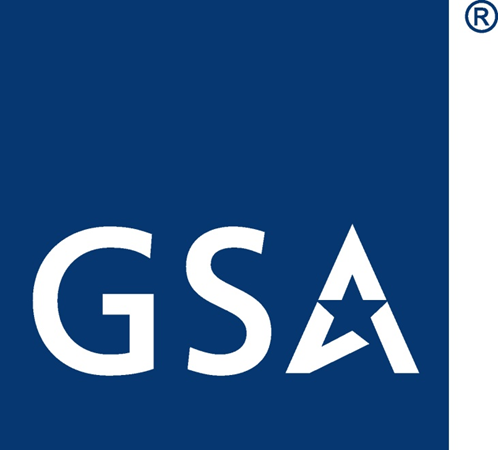 U.S. General Services Administration
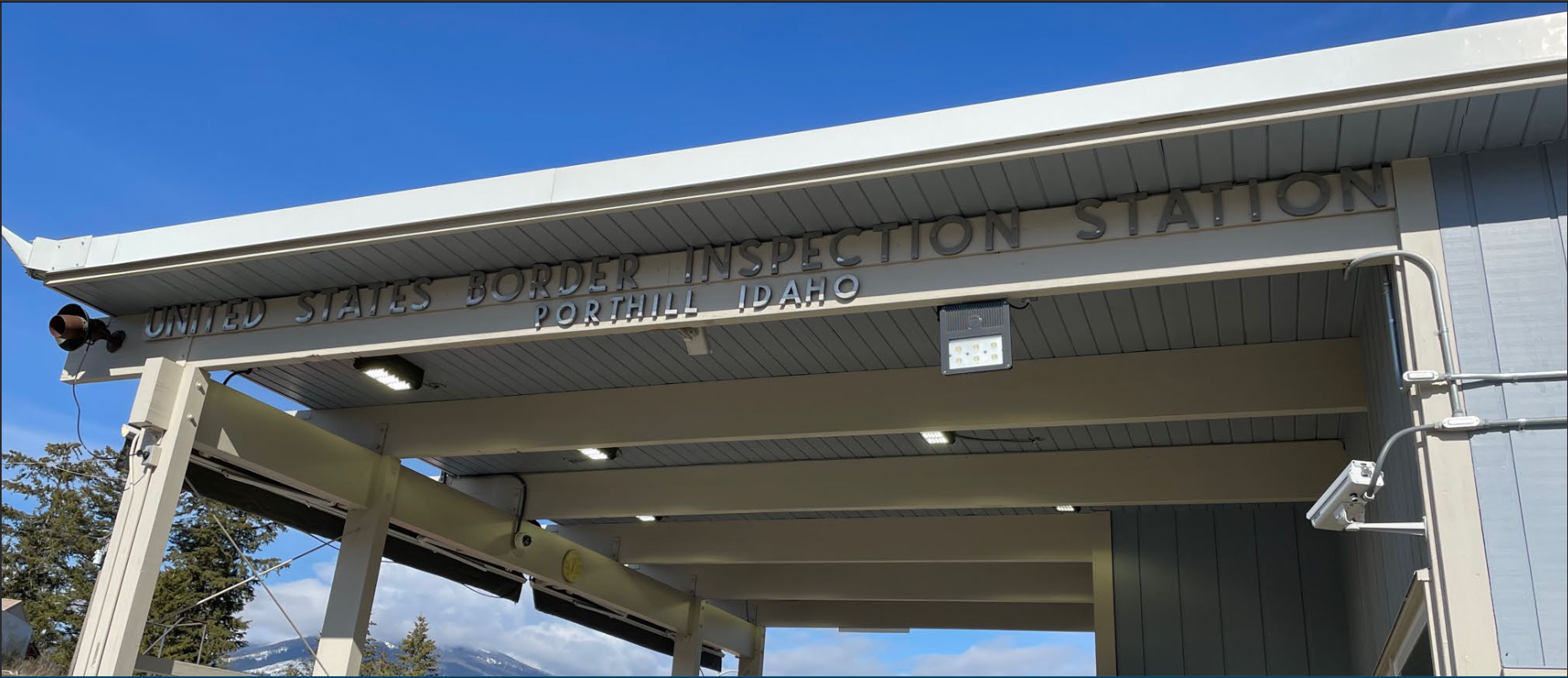 Public HearingTuesday, January 16, 20236 PM PST
Presented byGSA and Solv, LLC
Welcome and Housekeeping
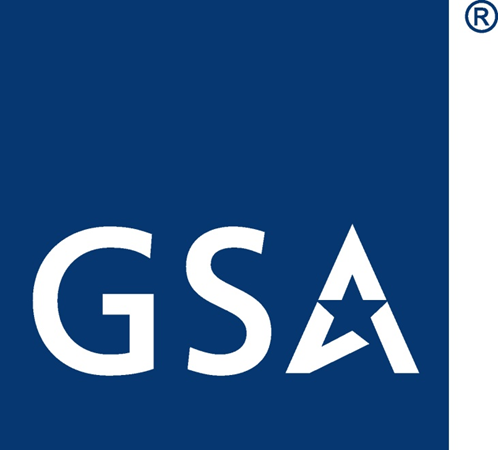 Meeting Recording and Accessibility
The meeting is being recorded with closed captioning
The GSA Porthill Project Webpage is available here:   www.gsa.gov/Porthill


Comment Submission
Instructions for submitting public comments will be provided before the commenting session
Participants will have an opportunity to speak; please limit comments to three minutes
A full recording of this meeting will be made available online after this meeting.
Agenda
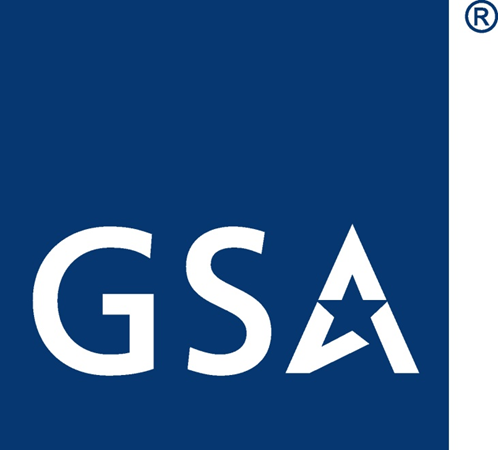 Purpose of Meeting 
National Environmental Policy Act (NEPA)
Environmental Assessment (EA) Timeline
Project Background
Project Overview, Purpose and Need, Project Alternatives
Resources Evaluated in the Draft EA and Summary of Impacts
Next Steps for the EA and Overall Project Schedule
How to Comment
Commenting Session
Purpose of this Meeting
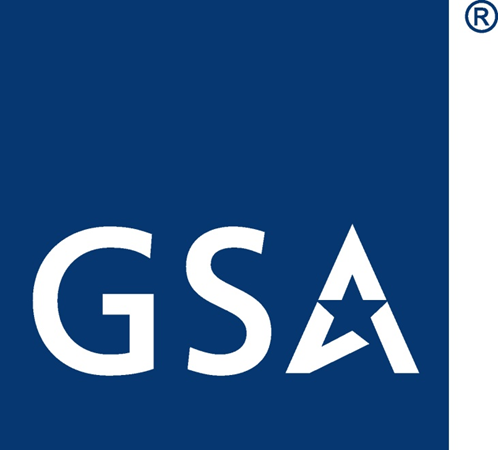 Describe the NEPA process
Provide an overview of GSA’s proposed project
Review findings of the Draft EA
Provide an opportunity for public comments on the Draft EA
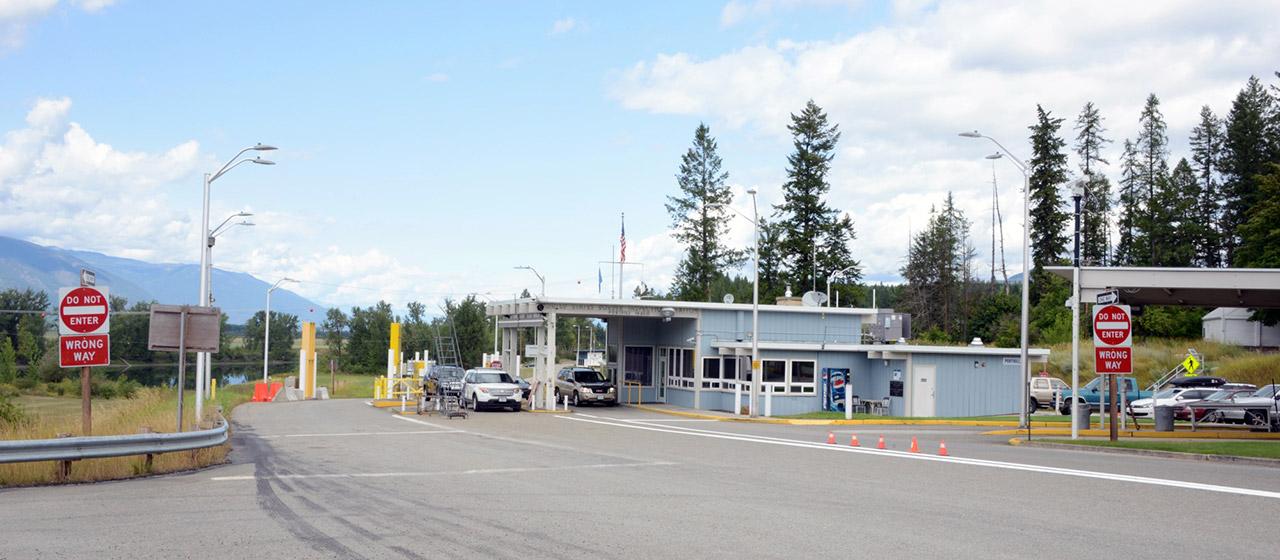 GSA is hosting this meeting to provide information about the proposed project with the community. This meeting is part of the NEPA public involvement process intended to inform the public of the findings of the Draft EA. GSA welcomes public comments on the Draft EA.
National Environmental Policy Act
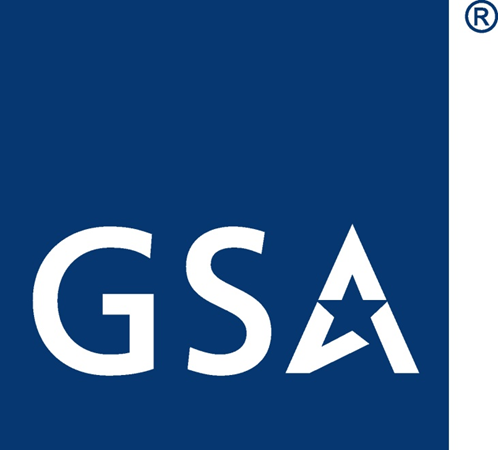 NEPA requires Federal agencies to:
Consider the impacts of their proposed projects on the natural and human environment;
Involve the public in the decision-making process; and
Document anticipated environmental effects.

Areas for Public Input:
Which project alternatives should be analyzed 
Which resource areas should be studied

GSA has prepared a Draft EA per NEPA requirements to assess the potential impacts from the proposed changes to the Porthill LPOE.
EA Timeline
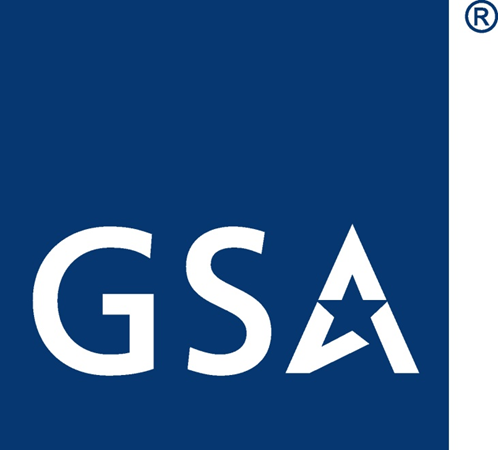 Project Announcement
Public Scoping 
Comment Period
 May 4, 2023 -
Jun. 5, 2023
Draft EA
Draft EA
Comment Period
Started January 4, 2024
Ends Feb. 6, 2024
Final EA
June 2024
Public Scoping Meeting:
May 17, 2023
End of NEPA Process or Preparation of EIS
Final Decision Document
June 2024
Draft EA
Public Meeting:
Jan. 16, 2024
We are here
Opportunities for Public Involvement
[Speaker Notes: Add durations for required comment period and waiting period durations]
Porthill LPOE Background Information
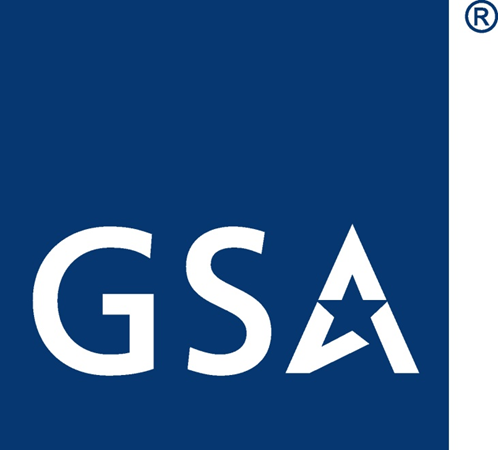 Located between Porthill, Idaho and eastern British Columbia, Canada, approx. 27 miles NW of Bonners Ferry, ID
Operates 7:00 AM to 7:00 PM, seven days per week
Primarily serves personal vehicles and buses, but also serves pedestrians (mostly hikers) and permitted commercial traffic
The Porthill LPOE no longer meets the operational needs of CBP
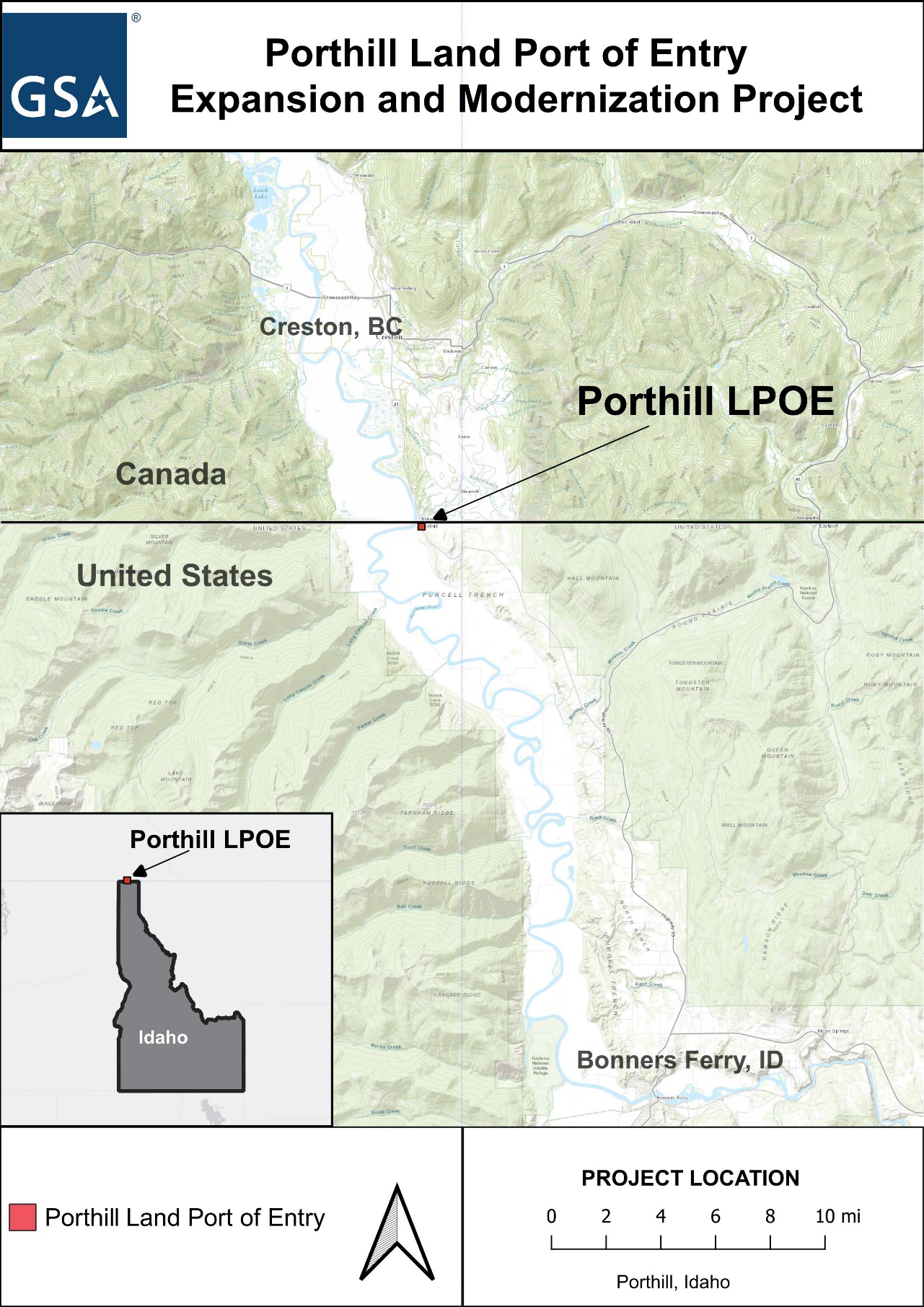 Existing Facilities
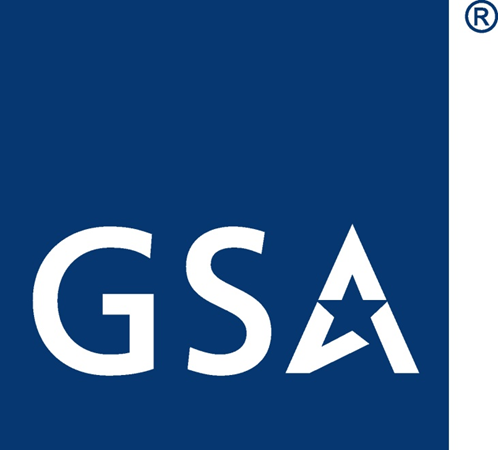 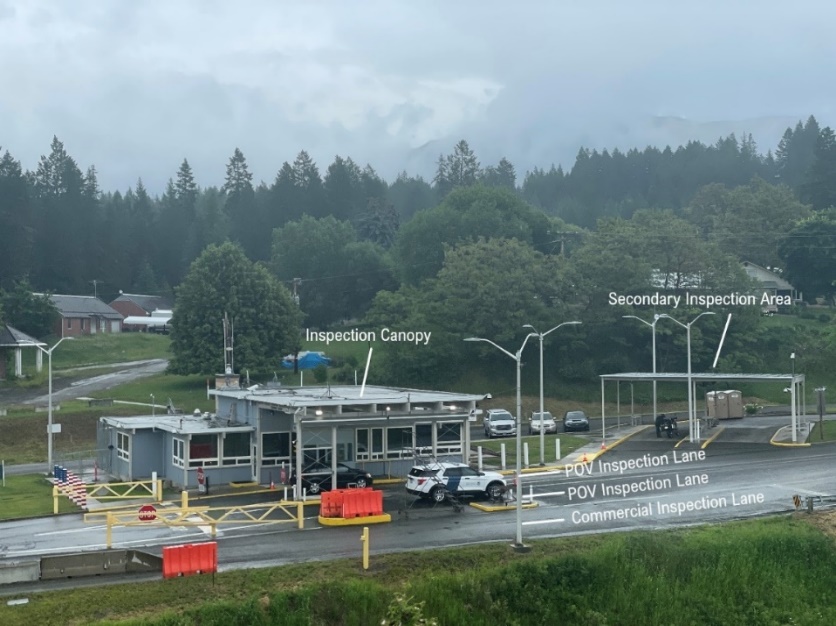 Proposed Project Purpose and Need
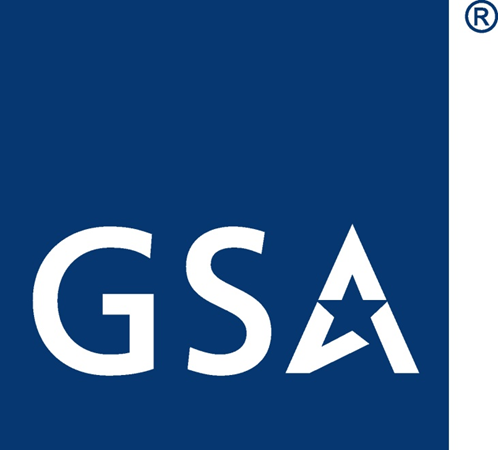 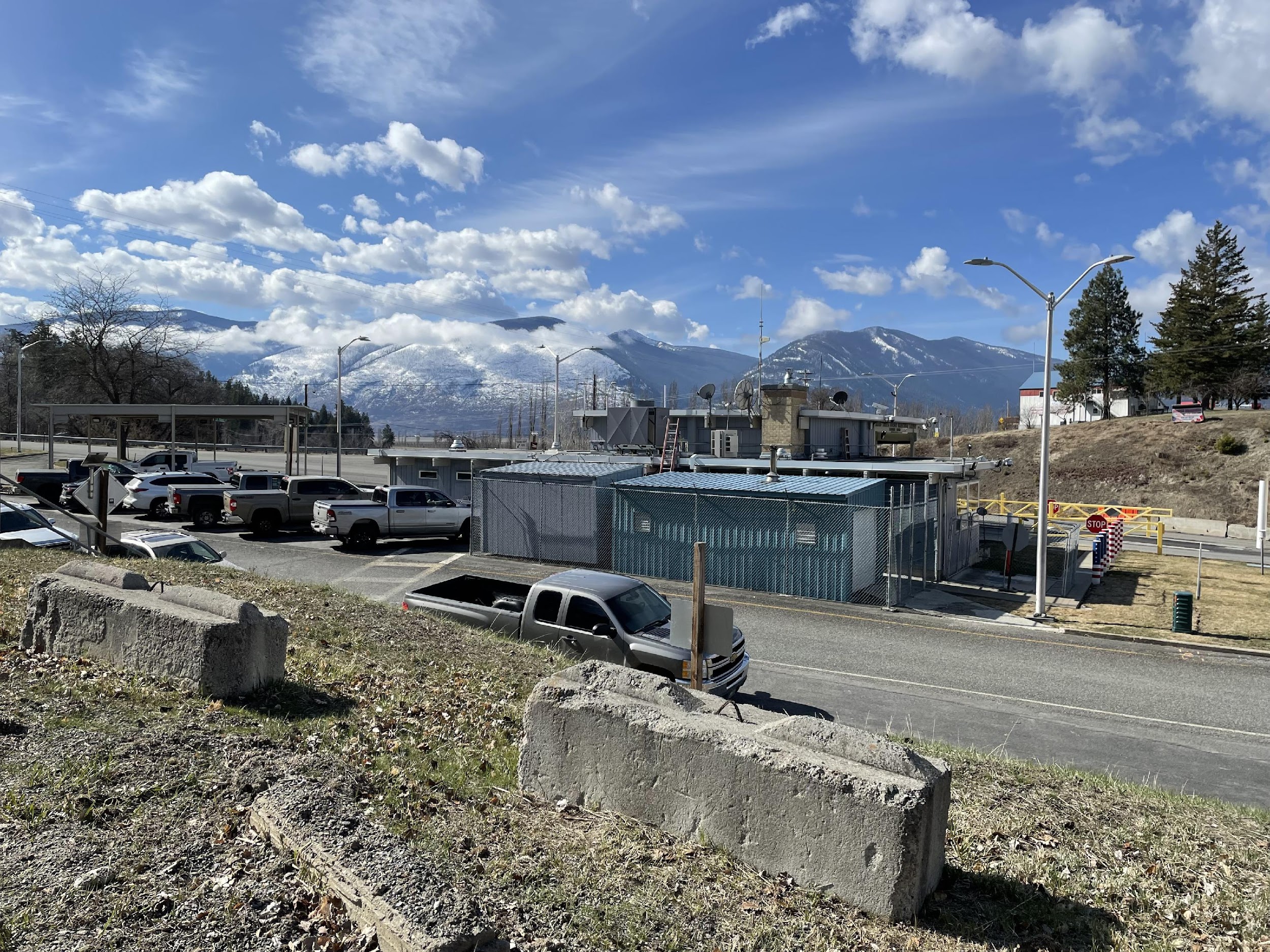 Purpose: 
To expand and modernize the Porthill LPOE to improve functionality, capacity, and sustainability
Need:
Reroute inefficient traffic flow and increase inspection capacity, which will improve port safety and security and customer service to travelers
Increase the square footage of the LPOE facilities to support port staff and other personnel
Project Overview
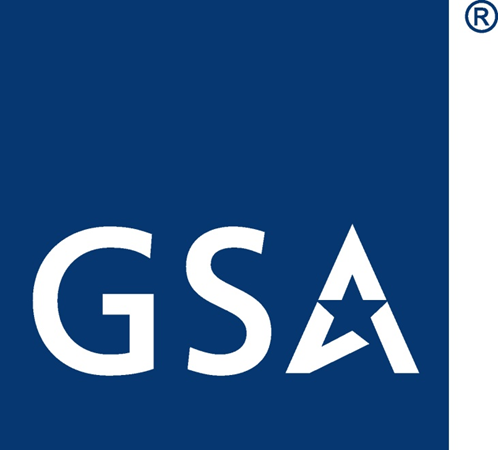 The majority of improvements would take place on the current LPOE site
Potential for expansion onto acquired private, county, or state properties
The two action alternatives evaluated in the Draft EA are based on the small port prototype design, which includes:
Primary screening inspection booths
Protective lane systems
Canopy systems
Interior processing centers
Secure holding areas for detainees
Improved lighting in accordance with CBP’s Design Guidelines 
Buildings that provide weather protection and security for detailed vehicle inspections and nonintrusive inspections
Project Alternatives
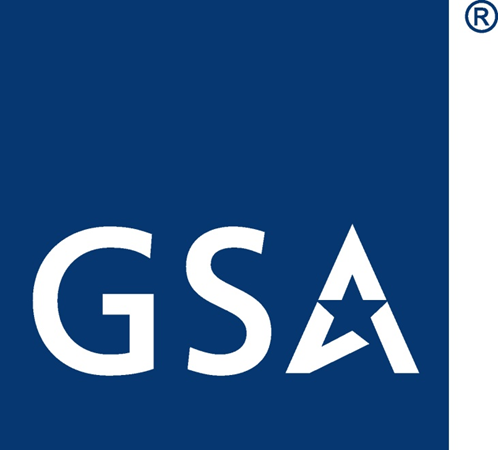 The Draft EA considers one  “no action” alternative and two “action” alternatives:
Alternative 1:
 No Action Alternative
LPOE would continue to operate under existing conditions
No demolition or construction would take place
Alternative 2:
 Small Port with Partial Demolition
Property acquisition for the expansion of LPOE facilities
Partial demolition of the LPOE for construction of a small port on existing foundations and utilities
One-story port building with basement and revised lane formation for incoming traffic
Alternative 3A/B: 
Small One- (A) or Two-Story (B) Port with Full Demolition
Property acquisition for the expansion of LPOE facilities
Complete demolition of the LPOE 
One-story port building with basement (Option 3A) or two-story port building (Option 3B) and revised lane formation for incoming traffic
Potential Land Acquisition: Alternatives 2 and 3
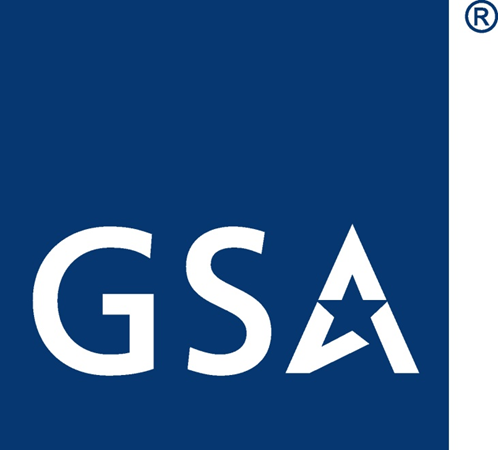 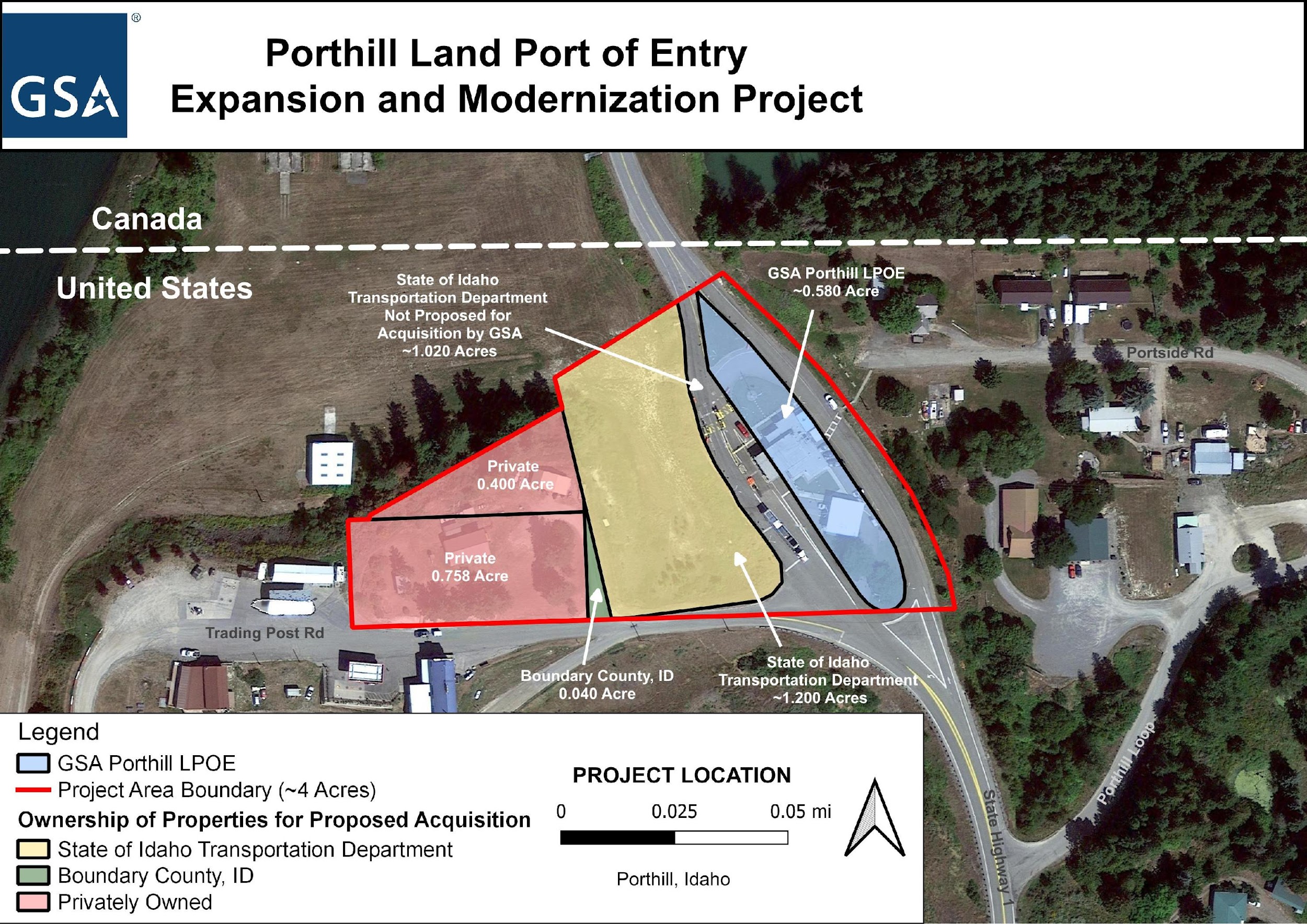 Affected Environment:
Documenting Existing Conditions
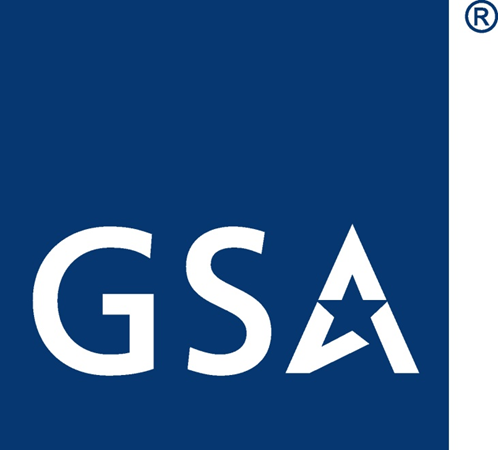 The affected environment section of each resource area considered in the Draft EA, listed below, contains a “snapshot” of existing conditions within and nearby the proposed project area.
Cultural and Tribal Resources
Geology, Topography, and Soils
Biological Resources
Utilities
Noise
Water Resources
Air Quality
Climate Change
Environmental Justice
Resources analyzed and dismissed from detailed analysis: Solid and Hazardous Materials; Recreation; Transportation and Traffic; Socioeconomics; Visual Resources; and Land Use.
Environmental Consequences: Documenting Potential Impacts
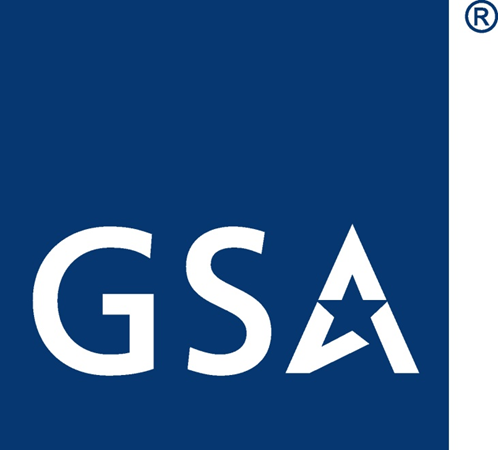 The environmental consequences section includes an analysis of the potential impacts to each resource area that may occur because of the proposed project.
Impacts can be beneficial or adverse and can vary in magnitude, duration, and extent. All impacts are adverse, unless otherwise noted as beneficial.
The No Action Alternative analyzes the impacts that would occur if the project does not move forward and the port continues to operate under existing conditions.
Impacts on each resource area evaluated are summarized in the next slides.
Potential Effects to 
Cultural and Tribal Resources
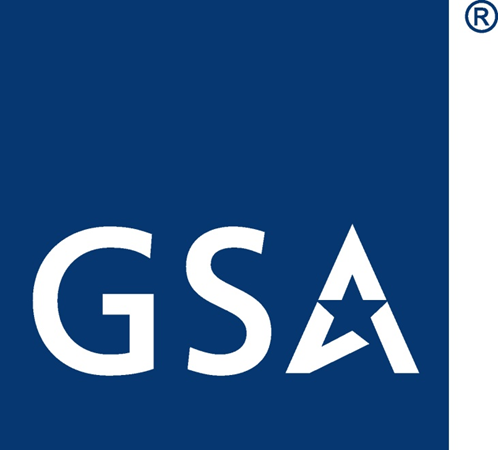 Alternative 1:
 No Action Alternative
No impacts from routine maintenance activities occurring at the existing LPOE
Alternative 2:
 Small Port with Partial Demolition
Minor, short-term, local impacts on the adjacent 1938 historic LPOE from construction related noise and visual effects
Minor, short-term, local effects on subsistence or tribal resources from increased noise and air emissions during demolition and construction
If archaeological resources are uncovered during ground-disturbing activities, potential for adverse or beneficial, major, long-term, site-specific effects on cultural resources
Alternative 3A/B: 
Small One- (A) or Two-Story (B) Port with Full Demolition
Impacts would be the same as those under Alternative 2
Mitigation & Best Management Practices (BMPs)
Ongoing consultation with the Kootenai Tribe: Memorandum of Agreement with state and Kootenai Tribe, if needed
Potential Effects to 
Geology, Topography, and Soils
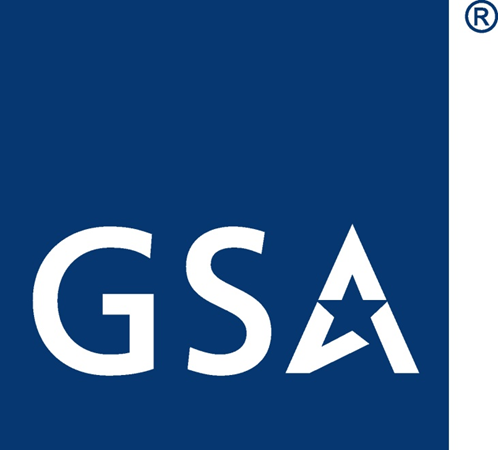 Alternative 1:
No Action Alternative
No impacts to geology or topography
 Long-term, negligible, site-specific impacts to soils from routine maintenance activities at the existing LPOE
Alternative 2:
Small Port with Partial Demolition
Minor, long-term, site-specific impacts to geology due to rock excavation and moderate impacts to topography from grading and filling 
Minor, short- and long-term, site-specific impacts to natural soil functions from soil erosion, sedimentation, compaction, and increased impermeable surfaces
Alternative 3A/B: 
Small One- (A) or Two-Story (B) Port with Full Demolition
Impacts would be slightly greater than those under Alternative 2 due to additional excavation
Mitigation & BMPs
Implementation of a Stormwater Pollution Prevention Plan and use of silt fencing, sediment traps, and other BMPs to minimize erosion and sedimentation
Potential Effects to
Biological Resources
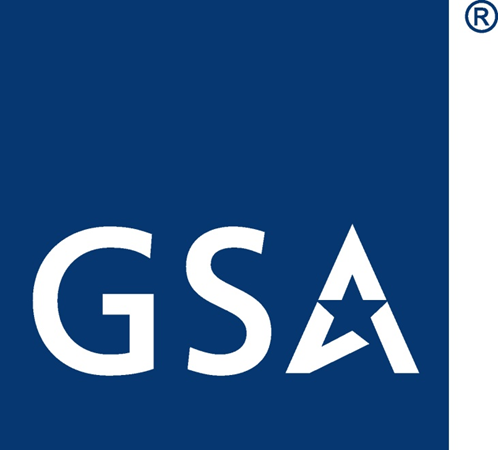 Alternative 1:
No Action Alternative
Continued negligible, long-term, local effects to biological resources from routine maintenance activities occurring at the existing LPOE
Alternative 2:
Small Port with Partial Demolition
Adverse and beneficial, minor, short- and long-term, local impacts on vegetation due to destruction and removal of native and invasive plant species and wildlife habitat during construction activities 
Minor, short- and long-term, local impacts to wildlife due to noise and visual disturbance during construction and operations
No impacts to state- or federally-listed species are anticipated because no listed species are expected to occur in the area of analysis
Alternative 3A/B: 
Small One- (A) or Two-Story (B) Port with Full Demolition
Impacts would be the same as those under Alternative 2
Mitigation & BMPs
Adherence to state permit; vehicle speed limits to prevent wildlife collisions and other construction BMPs; federal or state consultation, if needed
Potential Effects to 
Utilities
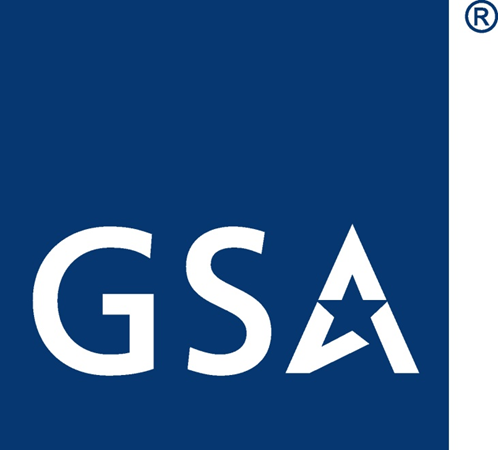 Alternative 1:
No Action Alternative
No impacts from routine maintenance activities occurring at the existing LPOE
Alternative 2:
Small Port with Partial Demolition
No impacts to the public electrical service
Potential impacts on local community well and water supply due to construction and operation of the LPOE to be determined during the design phase
Alternative 3A/B: 
Small One- (A) or Two-Story (B) Port with Full Demolition
Impacts would be similar but less than those under Alternative 2 due to increased efficiency of the modern utility system
Potential Effects to 
Noise
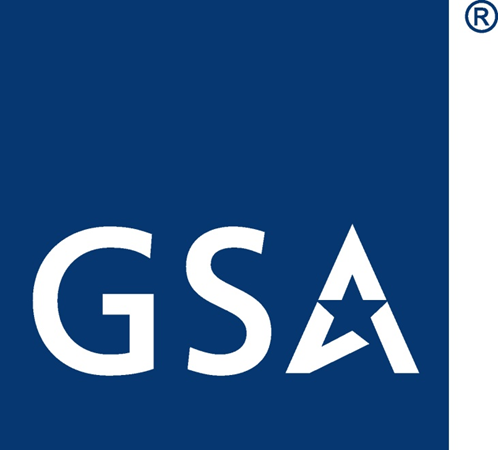 Alternative 1:
No Action Alternative
Negligible, short- and long-term, local effects from continued noise associated with operation and routine maintenance activities at the existing LPOE
Alternative 2:
Small Port with Partial Demolition
Minor, short-term, local effects from noise associated with  disturbance from demolition and construction activities
Negligible, long-term effects from continued noise from operation and routine maintenance activities at the existing LPOE
Alternative 3A/B: 
Small One- (A) or Two-Story (B) Port with Full Demolition
Impacts would be the same as those under Alternative 2
Potential Effects to 
Water Resources
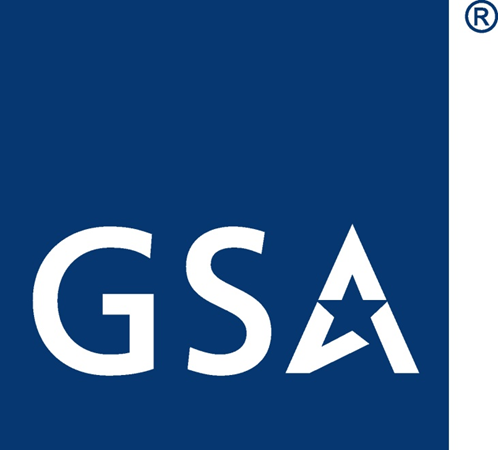 Alternative 1:
No Action Alternative
Negligible, short- and long-term, local  impacts to water resources during continued LPOE operation
Alternative 2:
Small Port with Partial Demolition
Minor, short-term, local effects on surface water and stormwater and negligible effects on groundwater during demolition- or construction-related activities
Negligible impacts to water resources during LPOE operation
Alternative 3A/B: 
Small One- (A) or Two-Story (B) Port with Full Demolition
Impacts would be the same as those under Alternative 2
Mitigation & BMPs
Adherence to state permitting requirements; installation of stormwater diversion gutters and culverts
Potential Effects to 
Air Quality
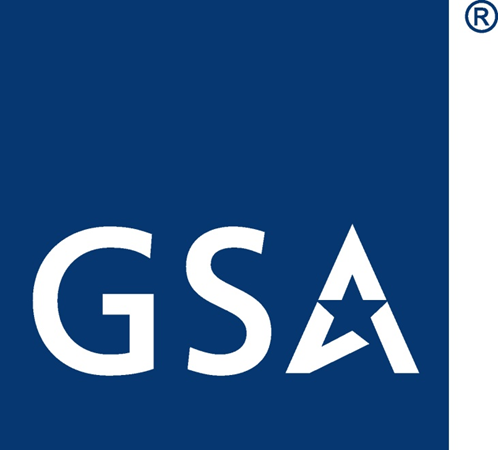 Alternative 1:
No Action Alternative
Continued negligible, short- and long-term, local impacts on air quality resulting from vehicle emissions from traffic traveling through the port
Alternative 2:
Small Port with Partial Demolition
Negligible, short-term, local effects to air quality from demolition and construction actions 
Negligible, long-term effects to air quality from vehicle emissions from traffic traveling through the port
Minor, long-term, beneficial impact to air quality due to decrease in facility emissions as required for Leadership in Energy and Environmental Design (LEED®) certification
Alternative 3A/B: 
Small One- (A) or Two-Story (B) Port with Full Demolition
Impacts would be the same as those under Alternative 2
Potential Effects to 
Climate Change
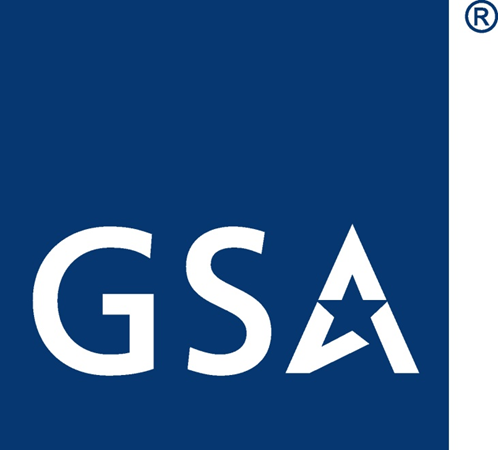 Alternative 1:
No Action Alternative
Negligible, long-term, regional impacts to climate change from continued emissions from vehicle traffic, HVAC, and emergency generator
Moderate, long-term, regional impacts from climate change on the LPOE causing higher risk of wildfires, flooding, and other extreme weather events
Alternative 2:
Small Port with Partial Demolition
Negligible regional effects from demolition and construction equipment emissions (short-term) and from vehicle traffic, HVAC, and emergency generator during port operations (long-term)
Beneficial, minor, long-term, regional effects with decreased facility emissions, as required for LEED® certification 
Impacts of climate change on the LPOE would be the same as those under the No Action Alternative
Alternative 3A/B: 
Small One- (A) or Two-Story (B) Port with Full Demolition
Impacts would be the same as those under Alternative 2
Potential Effects to 
Environmental Justice
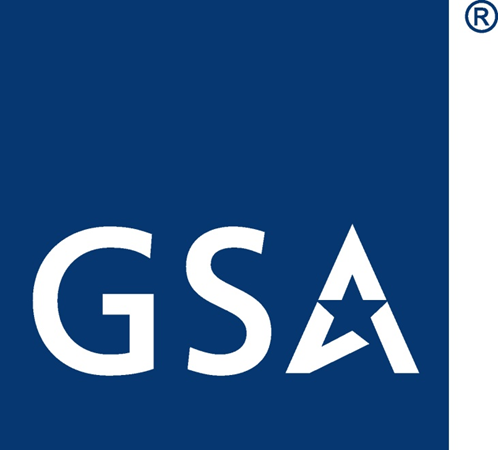 Alternative 1:
No Action Alternative
No impacts from routine maintenance activities occurring at the existing LPOE
Alternative 2:
Small Port with Partial Demolition
Minor, short-term, local impacts to nearby resident communities and to tribal cultural, or recreational activities occurring along the Kootenai River due to construction-related noise and emissions
Alternative 3A/B: 
Small One- (A) or Two-Story (B) Port with Full Demolition
Impacts would be the same as those under Alternative 2
Next Steps for the EA and
Anticipated Project Timeline
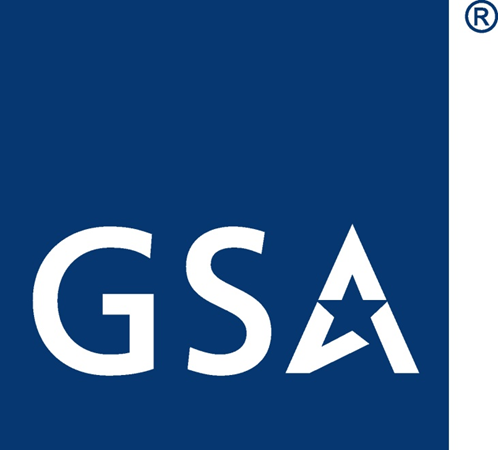 Project Planning and Development (January 2023 – November 2025)
	NEPA
Draft EA Publication (we are here)
Public Review Period (January 4 to February 6, 2024)
Develop Final EA (February – June 2024)
FONSI (Anticipated June 2024, if no significant impacts are determined)
Design
Anticipated November 2025 
Construction
Anticipated September 2026 
Substantial Completion: Anticipated July 2028
https://www.gsa.gov/porthill
Submitting Public Comments
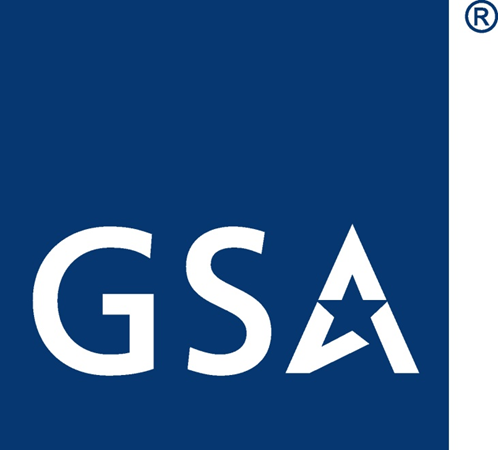 GSA welcomes public input and will be accepting comments from January 4th through February 6th. GSA has provided multiple ways to submit comments:
Provide verbal or written comments at this time. To ensure everyone has the opportunity to speak, please limit your comment to three minutes.
Email your comment to: PorthillLPOE@gsa.gov with subject line “Porthill LPOE Draft EA.”
Mail your comment to: 


For press inquiries only, please contact Christi Chidester Votisek, at 253-931-7127 or christina.chidester@gsa.gov
Attention: 
Melissa Hibray, Capital Project Manager U.S. General Services Administration
1301 A Street, Tacoma, WA  98402
Commenting Etiquette
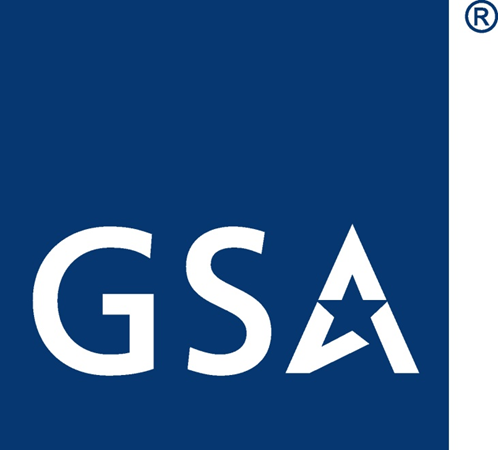 Once called please say and spell your first and last name at the start of your comment.
Be respectful of participants and presenters.
Remain quiet while others are speaking.
Verbal comments will be limited to 3 minutes.
If time allows, participants may be permitted to speak again after all commenters have had the opportunity to speak.  
Comments can also be submitted in writing via Zoom Chat during this hearing or via email or mail after the hearing.
A recording of the meeting will be at gsa.gov/Porthill, and your comments will be included in the administrative record.
Thank you!
U.S. General Services Administration logo
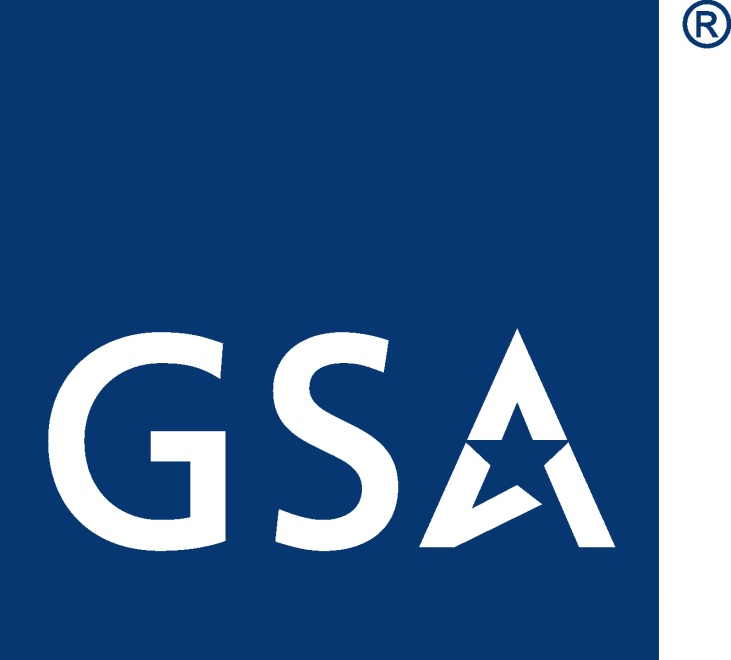